The Digital Divide
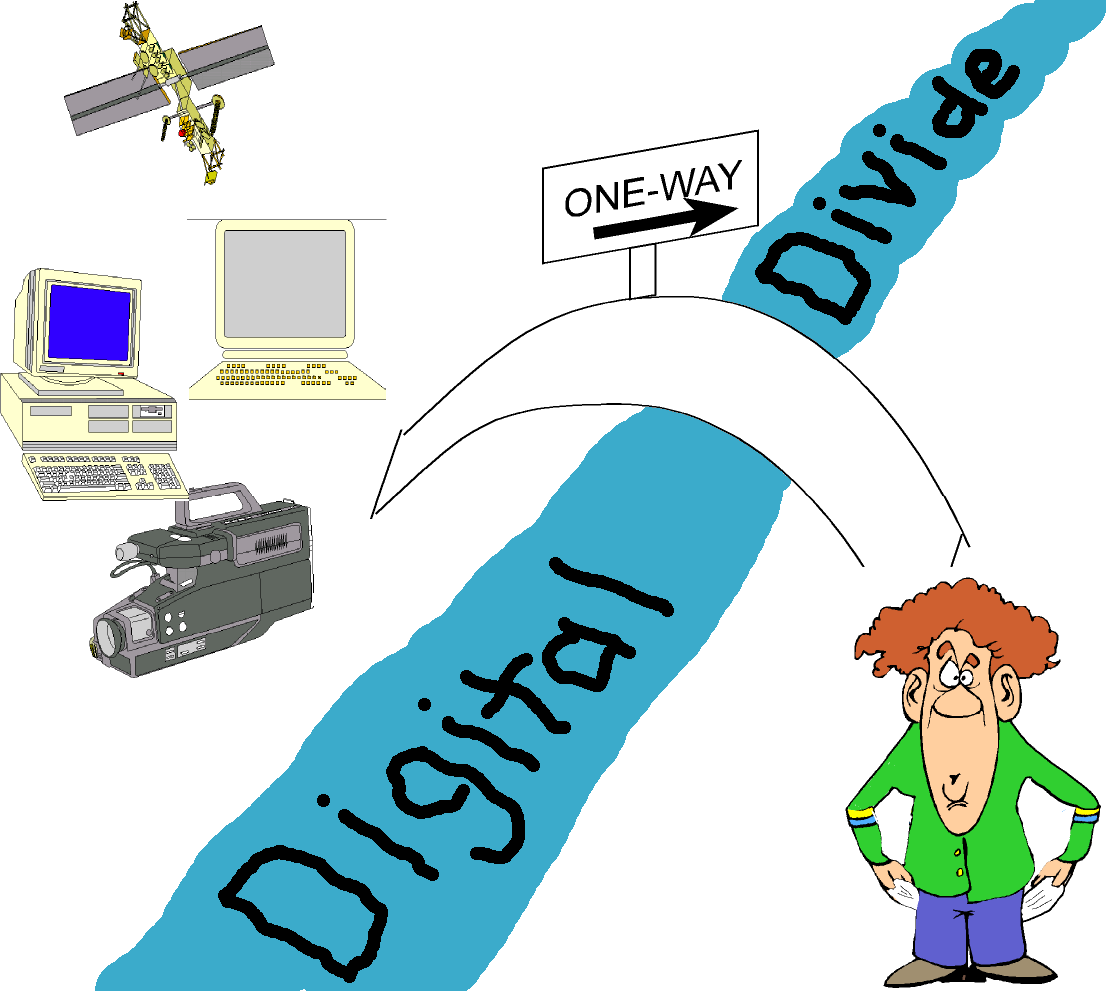 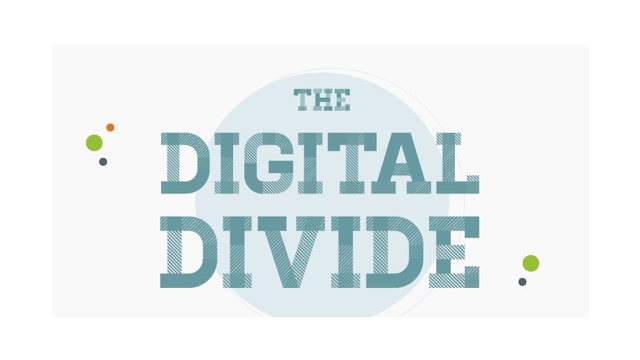 What is the Digital Divide?
“…the patterns of unequal access to information technology based on income, race, ethnicity, gender, age, and geography…” 

“The metaphor of a great chasm – a divide – polarizes the issue as a matter of simply having, or not having, access to the internet.”

“Digital Divide refers to the gap between those who can benefit from digital technology and those who cannot.”
What is Digital Literacy?
“The ability to use digital technology, communication tools or networks to locate, evaluate, use and create information.”
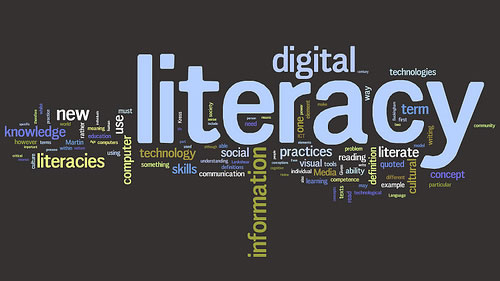 Pew Research Center
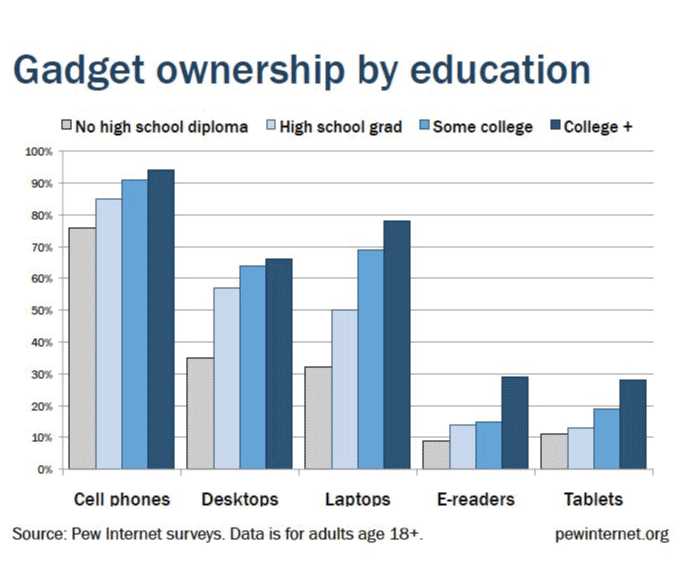 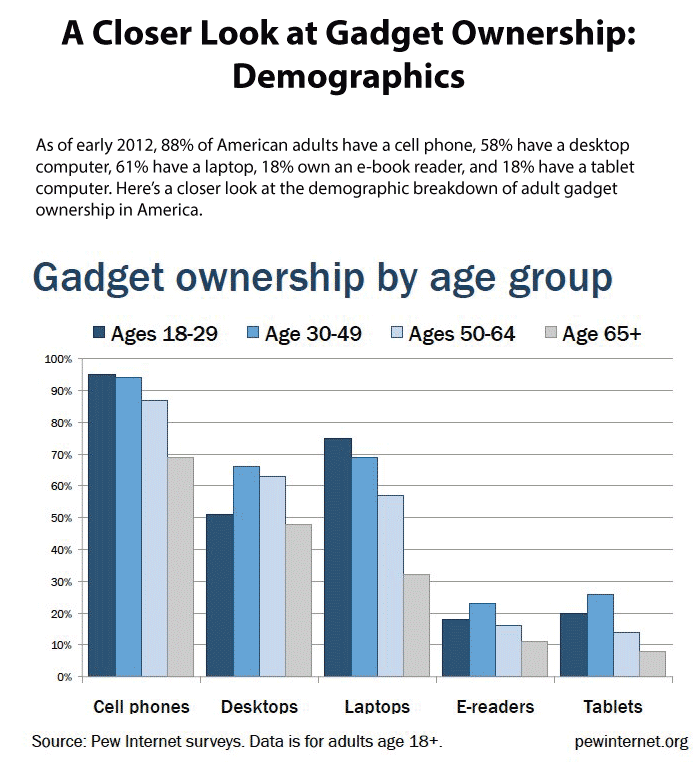 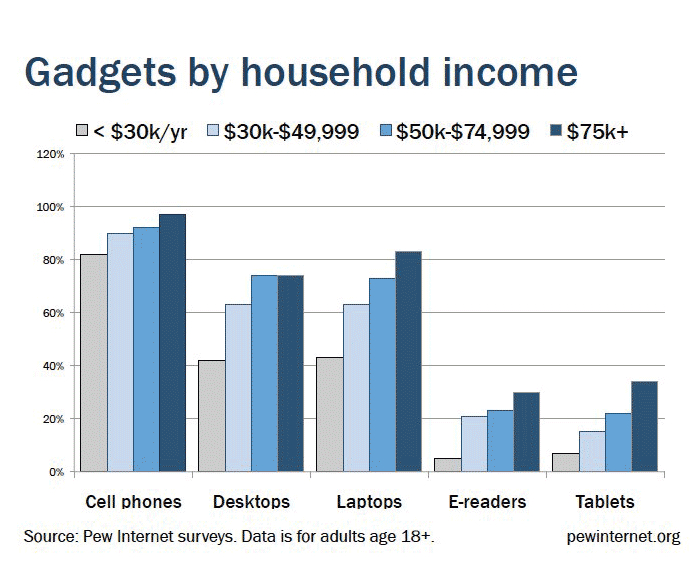 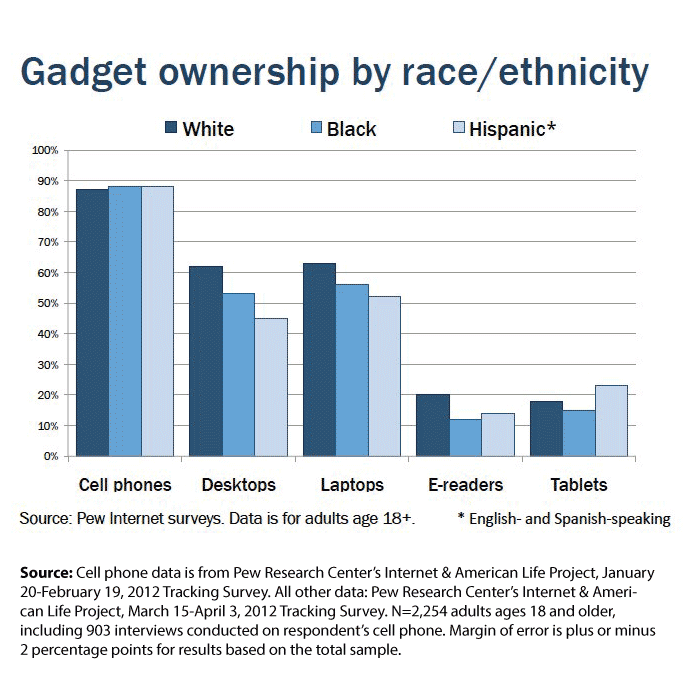